Plesso «Capoluogo»
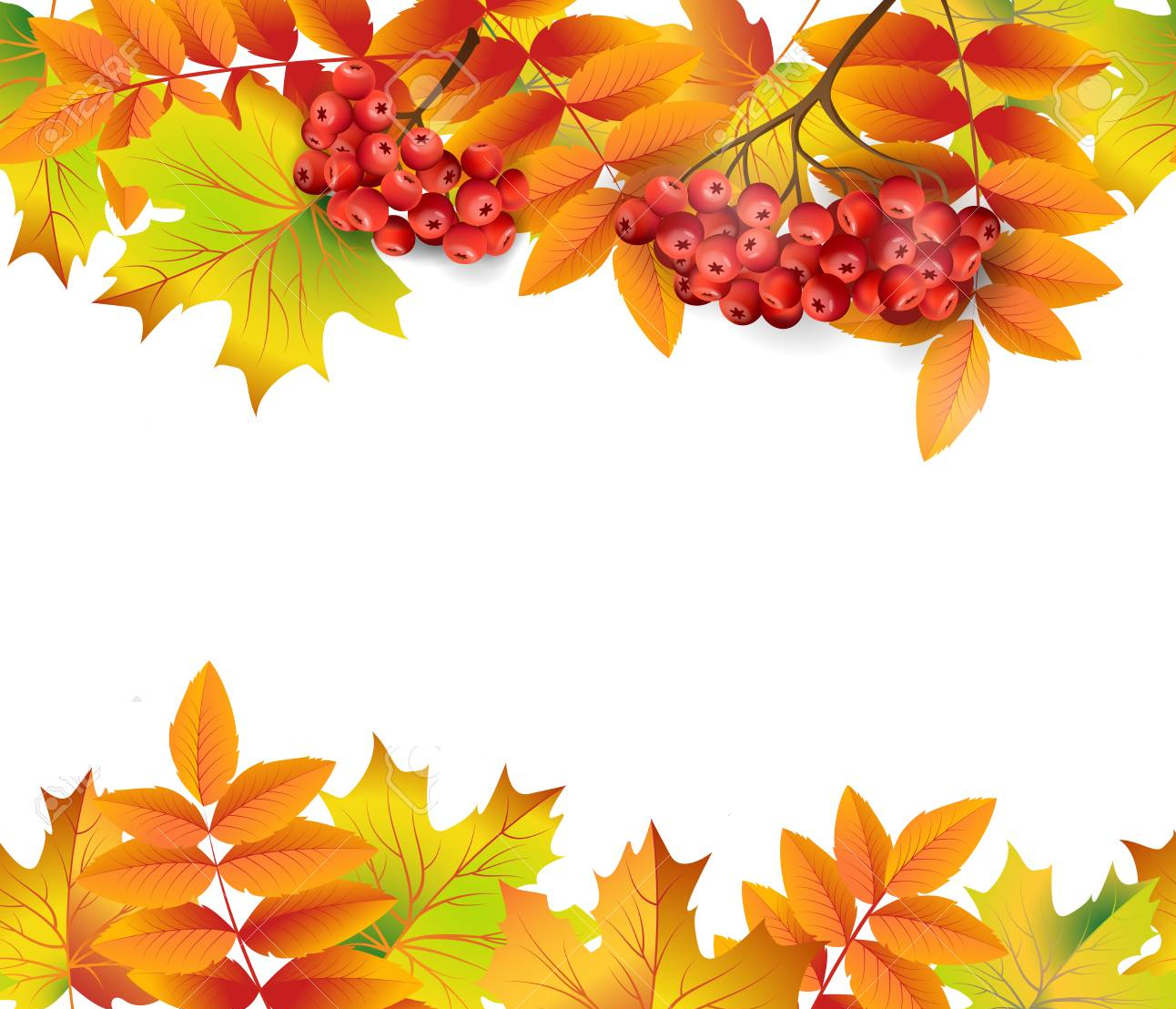 Foglie d’autunno
Magie di colori
Sez. S 
Bambini 4 anni
Ins. Matrisciano Giusy
Ins. Rea Paola
Ascolta e memorizza la canzone
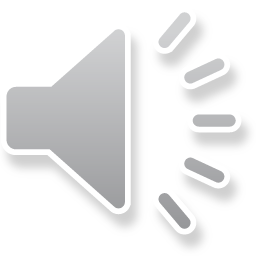 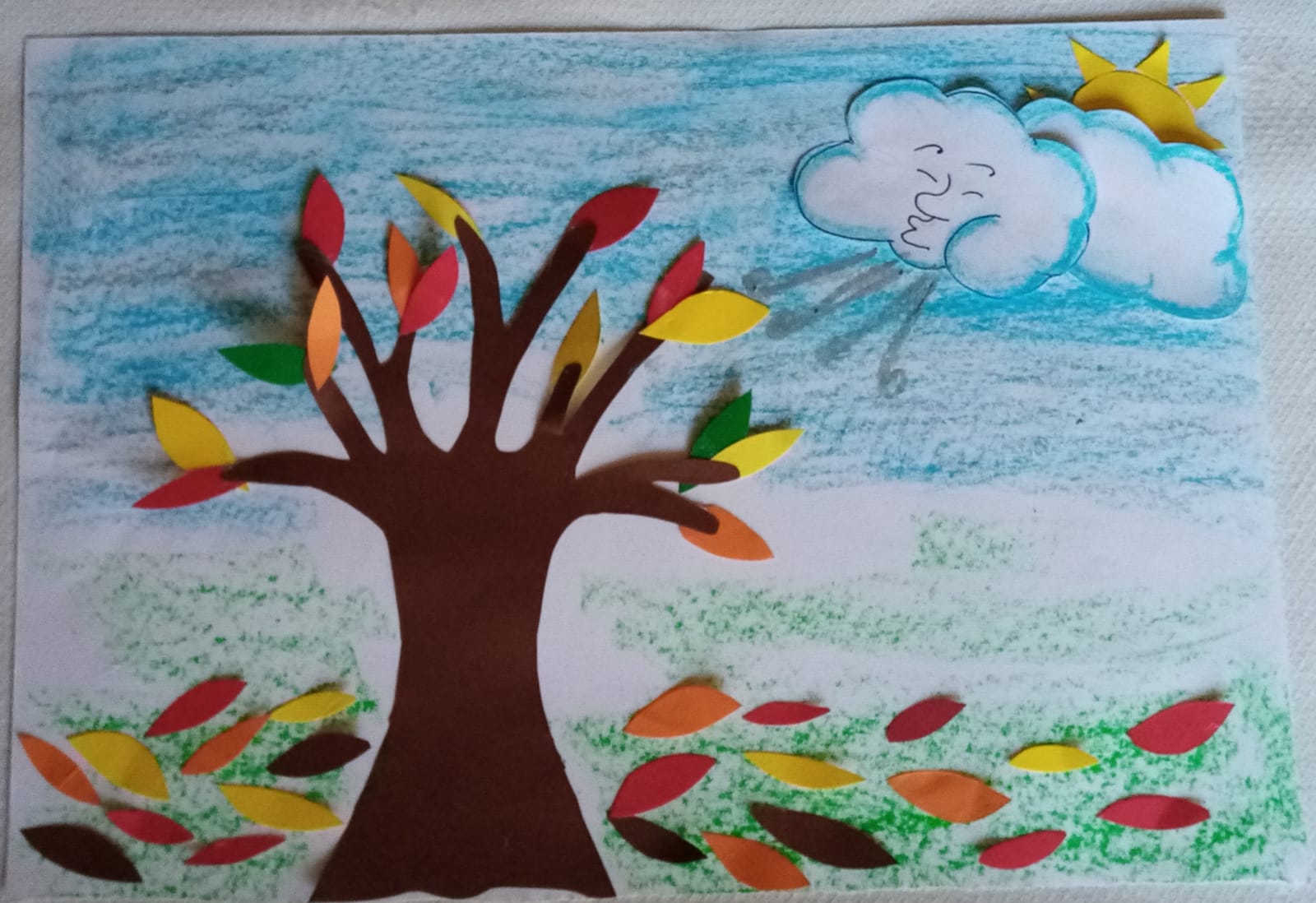 Ascolta la Maestra
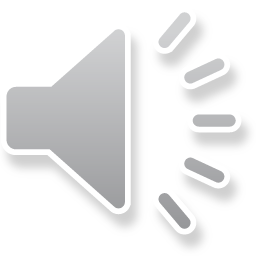 Un tappeto di foglie
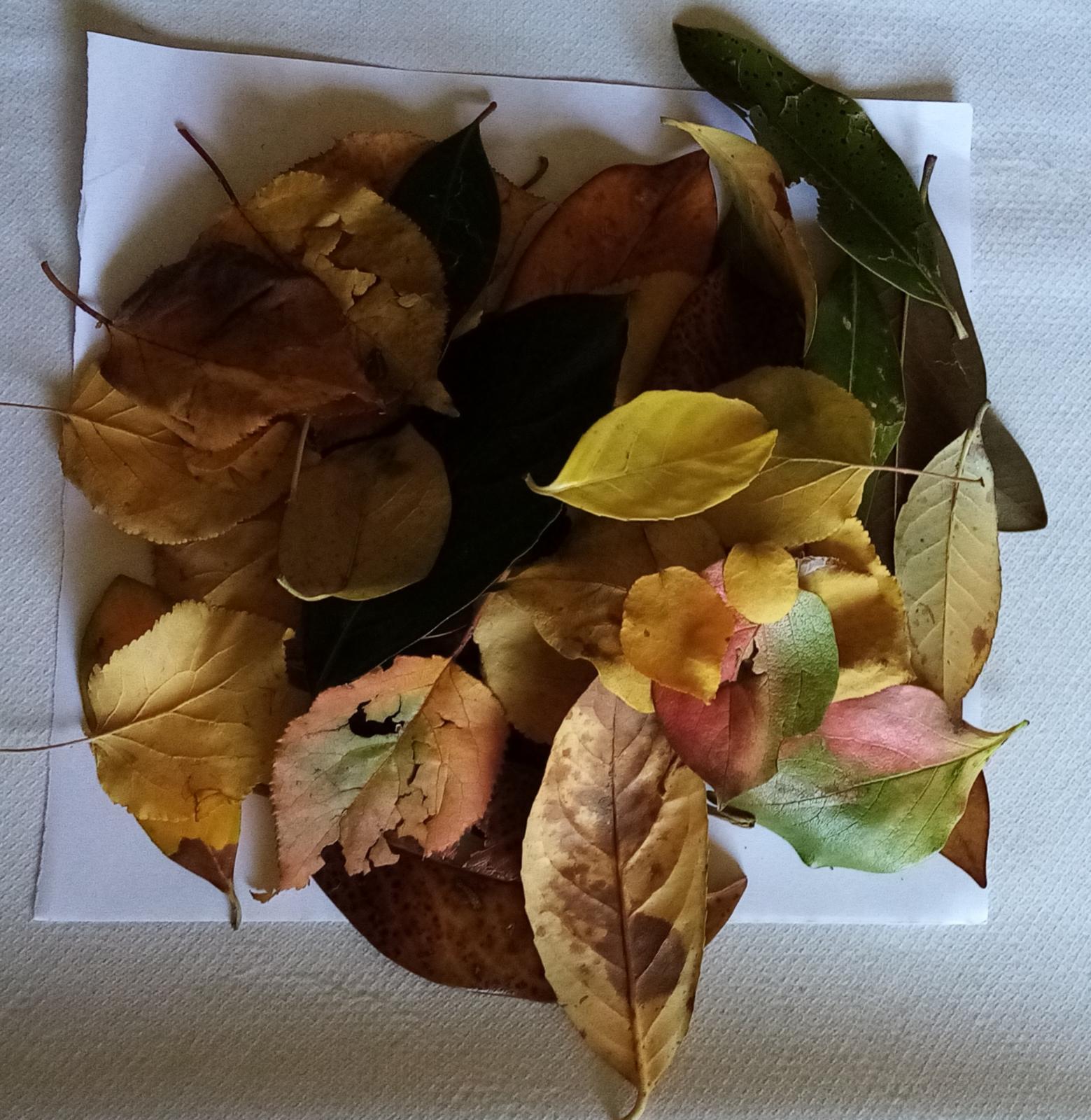 Ascolta la Maestra
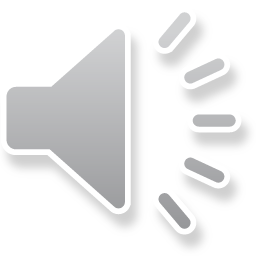 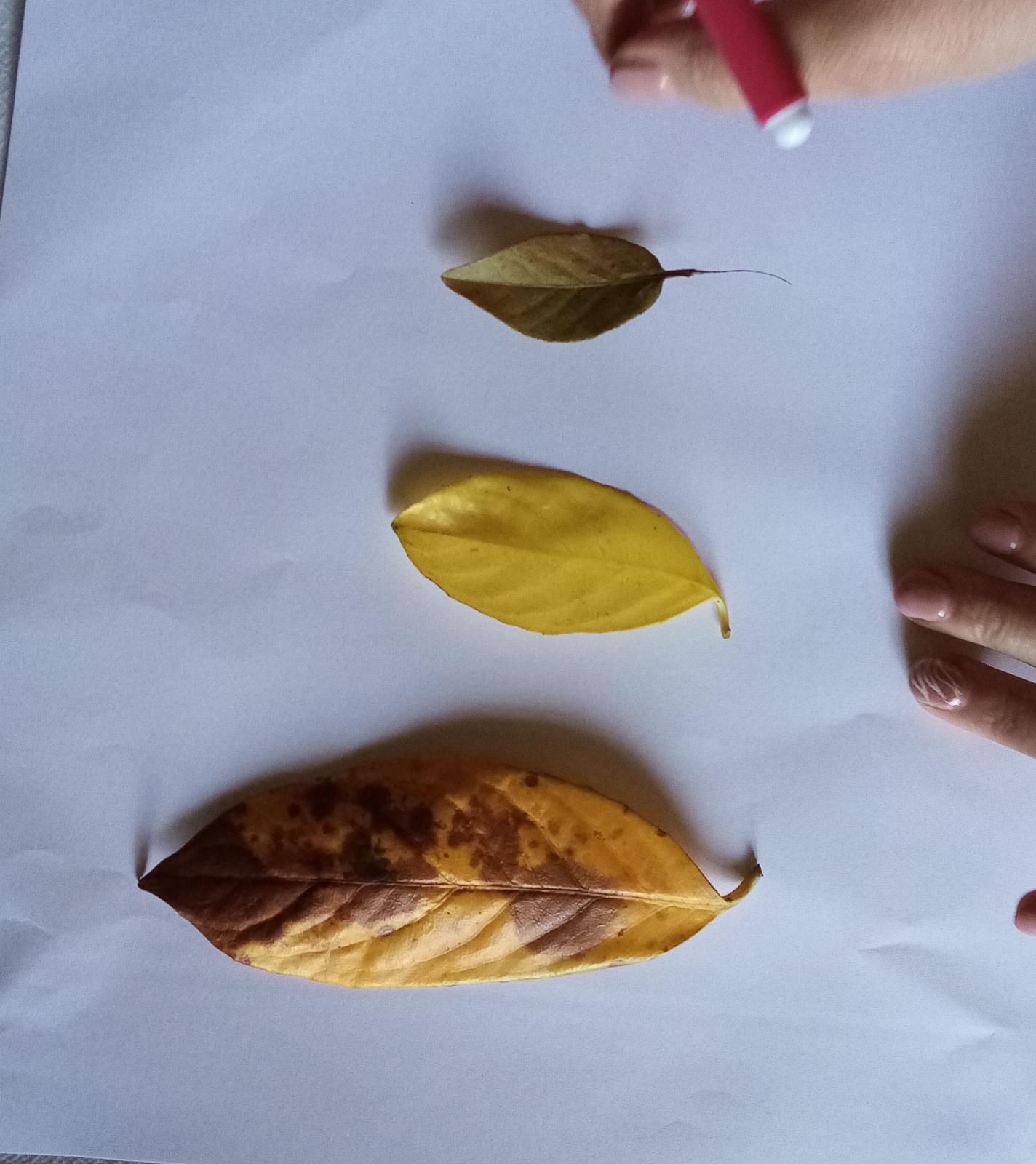 Ascolta
Impariamo a disegnare le foglie
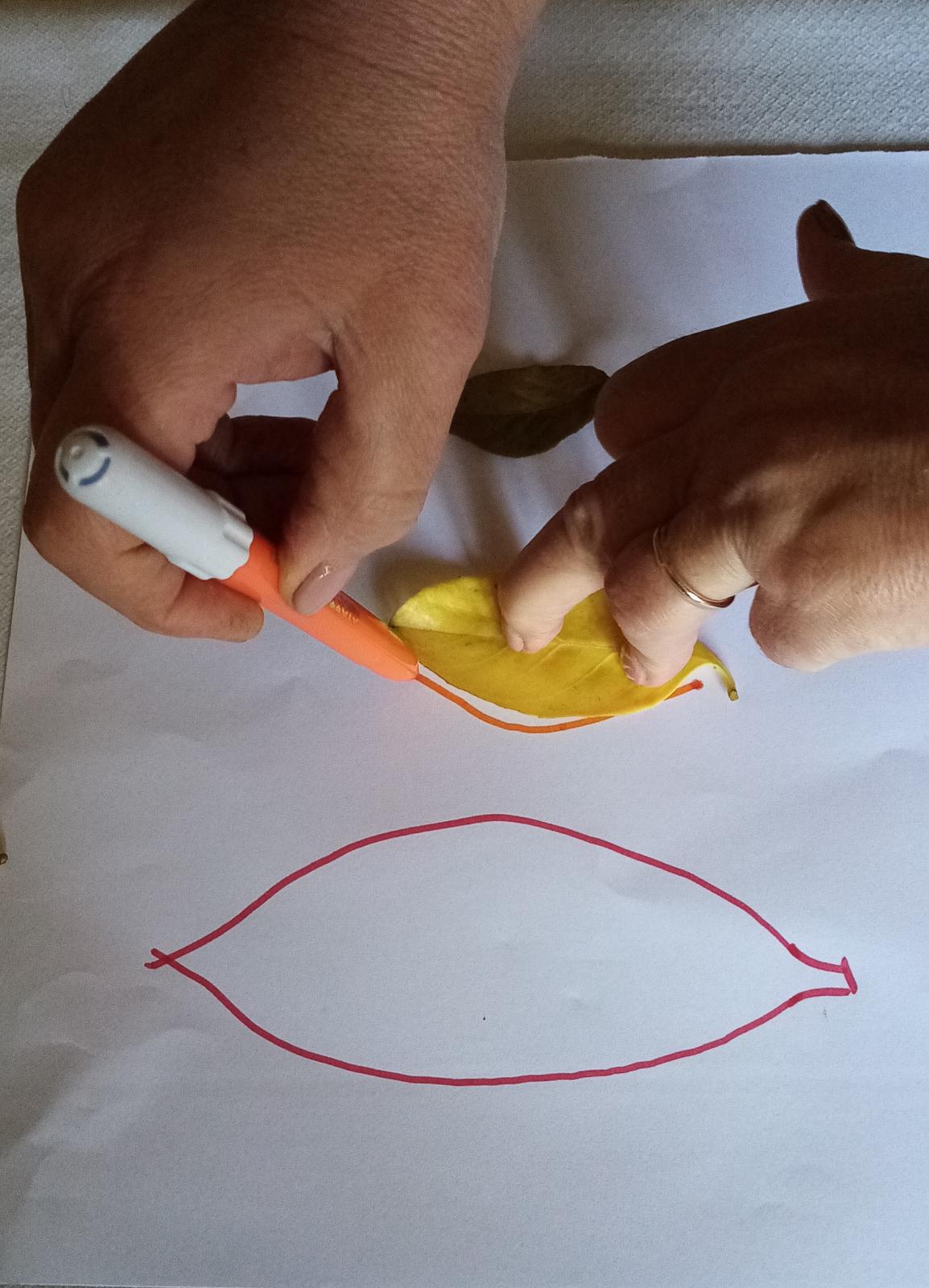 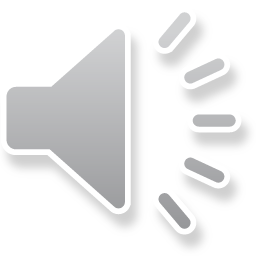 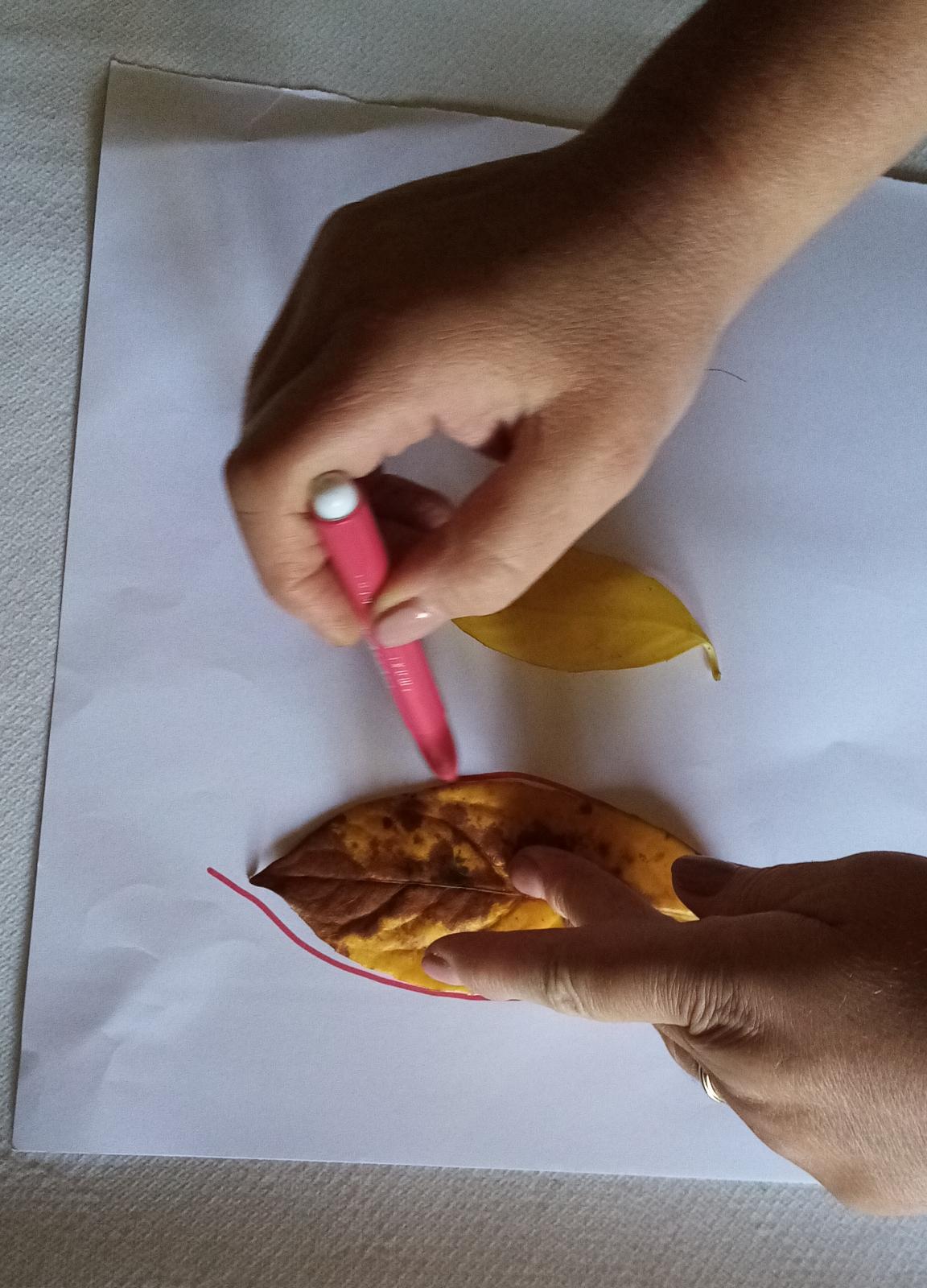 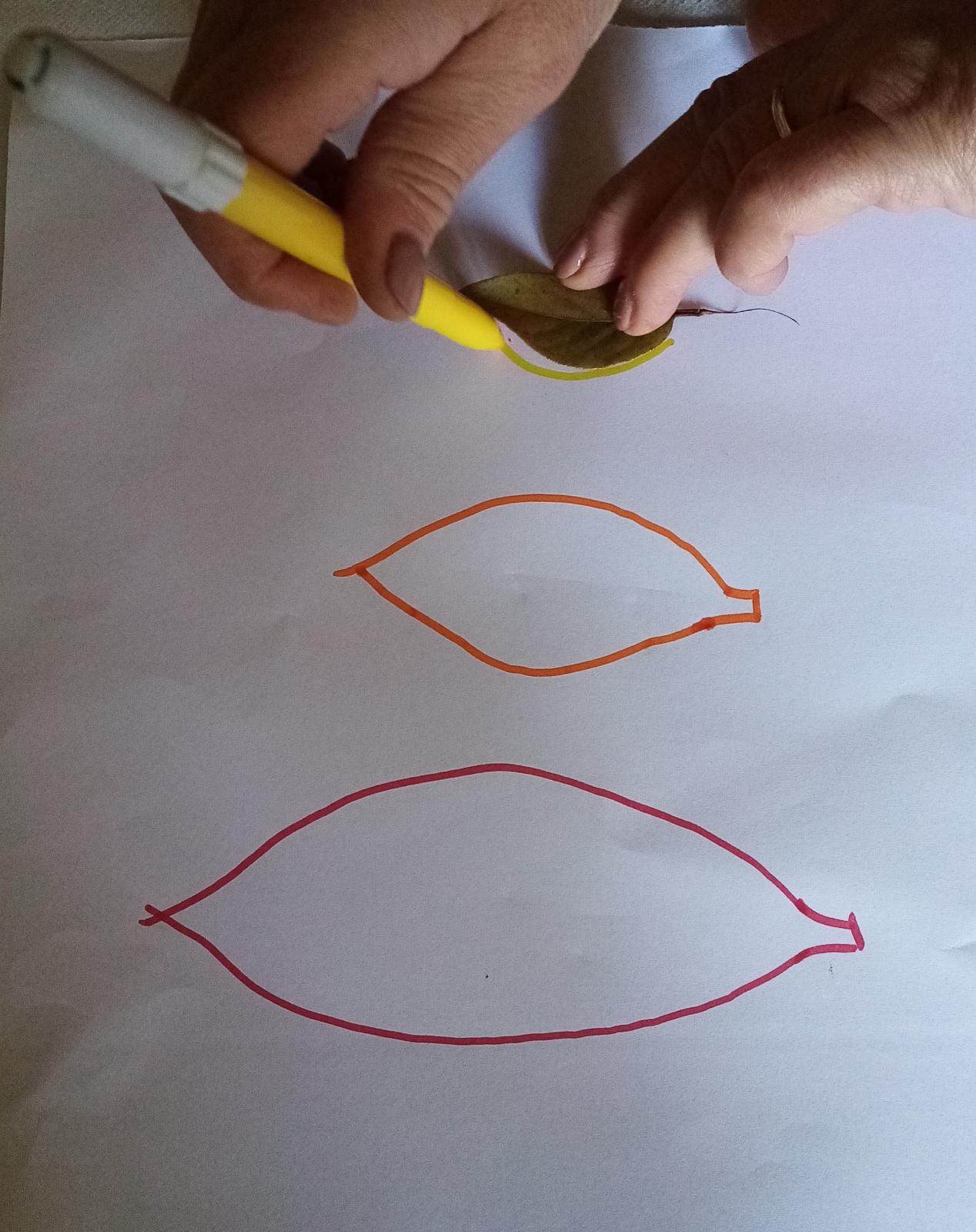 Buon divertimento